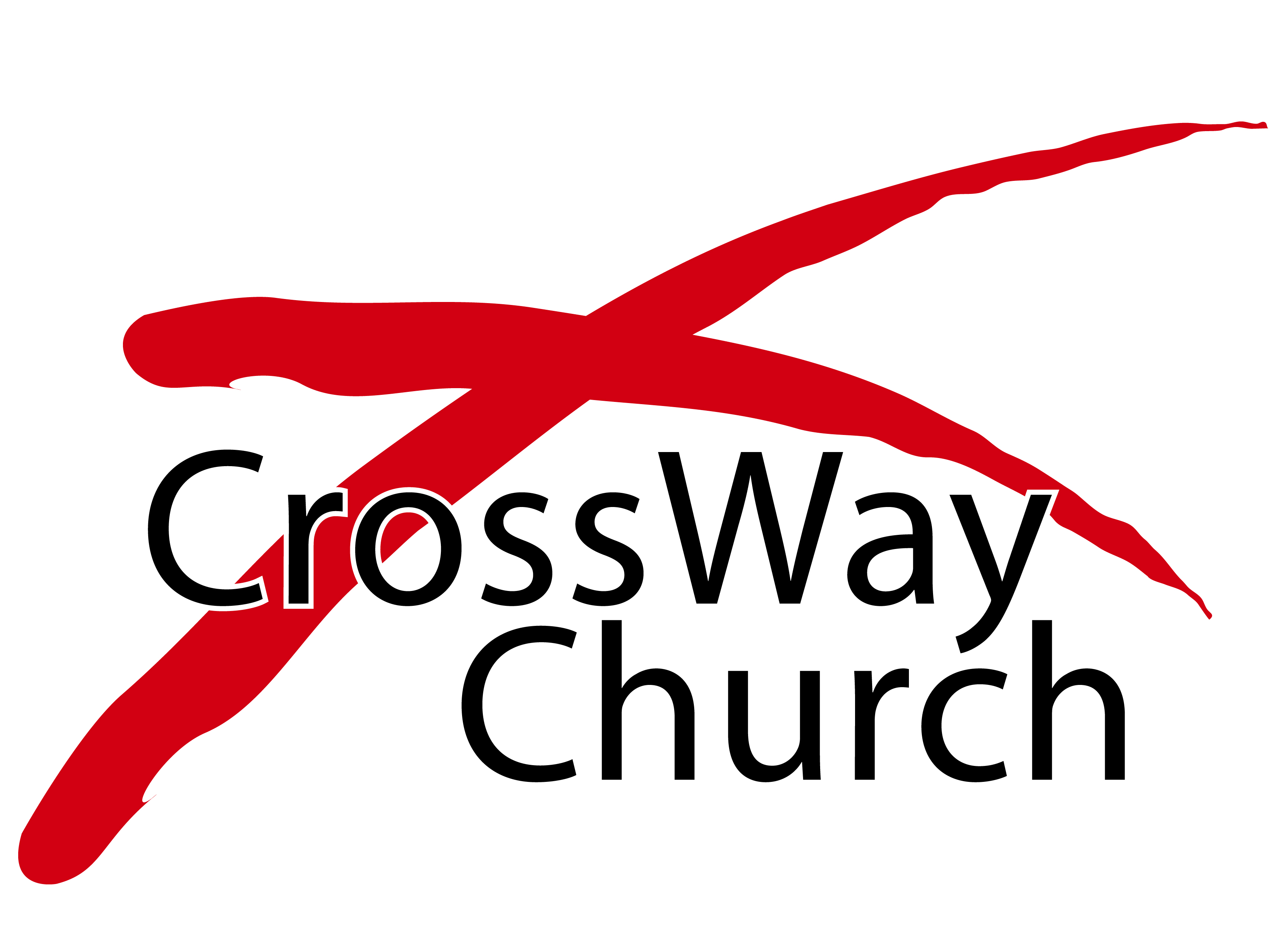 Self-Denial – Part 2
A Special Three-Part Series
Genesis 3:1-13
© October 2, 2016
  Pastor Paul K. Kim
[RECAP] SELF-DENIAL: ITS IMPORTANCE & MEANING
23 And he said to all, “If anyone would come after me, let him deny himself and take up his cross daily and follow me. 24 For whoever would save his life will lose it, but whoever loses his life for my sake will save it. 25 For what does it profit a man if he gains the whole world and loses or forfeits himself?Luke 9:23-25

Self-denial is utterly important because it is a mark of in a true follower (w/ true saving faith) of Jesus Christ.

Self-denial involves two most important theological understandings—knowledge of God and of self.
Without knowledge of self, there is no knowledge of God. Our wisdom, insofar as it ought to be deemed true and solid wisdom, consists almost entirely of two parts: the knowledge of God and of ourselves. But as these are connected by many ties, it is not easy to determine which of the two precedes and gives birth to the other.John Calvin
[RECAP] SELF-DENIAL: ITS IMPORTANCE & MEANING
23 And he said to all, “If anyone would come after me, let him deny himself and take up his cross daily and follow me. 24 For whoever would save his life will lose it, but whoever loses his life for my sake will save it. 25 For what does it profit a man if he gains the whole world and loses or forfeits himself?Luke 9:23-25

Self-denial is utterly important because it is a mark of in a true follower (i.e., true saving faith) of Jesus Christ.

Self-denial involves two most important theological understandings—knowledge of God and of self.

Self-denial is renunciation of NOT one’s personhood [the created self] but one’s SELF-CENTEREDNESS [the fallen self].
HOW DID “SELF-CENTEREDNESS” COME INTO THE HUMAN NATURE?
The short answer is ORIGINAL SIN.

“Original sin” is often misunderstood as the first act of sin by Adam.

But, original sin rather refers to the condition of humanity as the twofold result of Adam’s sin—(1) inherited guilt [= the guilt of sin and death through Adam] and (2) inherited corruption [= the corruption of the human nature as innately sinful].

This means that what God originally created in humanity was good [the created self] but because of the original sin, the humanity is affected by totally/pervasively depraved nature [the fallen self].
Certain new theologians dispute original sin, which is the only part of Christiantheology which can really be proved.G. K. Chesterton
HOW DID “ORIGINAL SIN” AFFECT THE HUMAN HEART?
Adam’s sin—eating of the fruit of the tree—meant much more than disobedience; it was a treason of autonomy [auto (self) + nomos (law)], which is rebellion against a God-ruled life for a self-ruled life (pride).

1 Now the serpent was more crafty than any other beast of the field that the Lord God had made. He said to the woman, “Did God actually say, ‘You shall not eat of any tree in the garden’?” 2 And the woman said to the serpent, “We may eat of the fruit of the trees in the garden, 3 but God said,‘ You shall not eat of the fruit of the tree that is in the midst of the garden, neither shall you touch it, lest you die.’” 4 But the serpent said to the woman, “You will not surely die. 5 For God knows that when you eat of it your eyes will be opened, and you will be like God, knowing good and evil.” (vs. 1-5)
HOW DID “ORIGINAL SIN” AFFECT THE HUMAN HEART?
The first thing that happened to Adam and Eve immediately after the Fall was self-consciousness and division that brought shame and fear.

6 So when the woman saw that the tree was good for food, and that it was a delight to the eyes, and that the tree was to be desired to make one wise, she took of its fruit and ate, and she also gave some to her husband who was with her, and he ate. 7 Then the eyes of both were opened, and they knew that they were naked. (vs. 6-7a)
Shame as a Ramification of Sin
Where the one accepts the other as the companion given to him by God, where he is content with understanding himself as beginning from and ending in the other and in belonging to him, man is not ashamed. In the unity of unbroken obedience man is naked in the presence of man, uncovered, revealing both body and soul, and yet he is not ashamed. Shame only comes into existence in the world of division.
— Dietrich Bonhoeffer
HOW DID “ORIGINAL SIN” AFFECT THE HUMAN HEART?
The first three things that fallen Adam and Eve did were: (1) to cover themselves (shame), (2) to hide themselves (fear), and (3) to blame others (evading responsibility).

And they sewed fig leaves together and made themselves loincloths. 8 And they heard the sound of the Lord God walking in the garden in the cool of the day, and the man and his wife hid themselves from the presence of the Lord God among the trees of the garden. 9 But the Lord God called to the man and said to him, “Where are you?” 10 And he said, “I heard the sound of you in the garden, and I was afraid, because I was naked, and I hid myself.” 11 He said, “Who told you that you were naked? Have you eaten of the tree of which I commanded you not to eat?” 12 The man said, “The woman whom you gave to be with me, she gave me fruit of the tree, and I ate.” 13 Then the Lord God said to the woman, “What is this that you have done?” The woman said, “The serpent deceived me, and I ate.” (vs. 7b-13)
HOW DID “ORIGINAL SIN” AFFECT THE HUMAN HEART?
The problem of our “self” centers on this BROKEN RELATIONSHIPS with God and with each other as a ramification of the sin:

Pride (self-deification) that led us to reject God as the Source and the Center of life. 
A comparing spirit that led us to inferiority/superiority complex. 
Fruits of self-centeredness and self-rule: all kinds of sin, blame-shift, and rationalization (incompatible with Christ).
Sin as the indwelling power that enslaves us.
Self-protection and self-absorption that leads to relational breakdown.
WHAT IS THE FIRST STEP OF DENYING OUR FALLEN SELF?
Paradoxically, the first step of self-denial is SELF-ACCEPTANCE.

Why? Faith means to see how God sees us in reality, accepting God who loves us by grace and mercy despite our sinfulness.

13 For you formed my inward parts; you knitted me together in my mother's womb.14 I praise you, for I am fearfully and wonderfully made.Wonderful are your works; my soul knows it very well.Psalm 139:13-14

 6 For while we were still weak, at the right time Christ died for the ungodly. 7 For one will scarcely die for a righteous person—though perhaps for a good person one would dare even to die— 8 but God shows his love for us in that while we were still sinners, Christ died for us.Romans 5:6-8
WHAT IS THE FIRST STEP OF DENYING OUR FALLEN SELF?
Paradoxically, the first step of self-denial is SELF-ACCEPTANCE.

Why? Faith means to see how God sees us in reality, accepting God who loves us by grace and mercy despite our sinfulness.

Self-acceptance means also to see by faith God’s sovereign plan and purpose of redeeming us from sin (reformation into Christlikeness).

 4 even as he chose us in him before the foundation of the world, that we should be holy and blameless before him. In love 5 he predestined us for adoption to himself as sons through Jesus Christ, according to the purpose of his will, 6 to the praise of his glorious grace, with which he has blessed us in the Beloved.Ephesians 1:4-6
HOW CAN WE APPLY SELF-DENIAL IN FOLLOWING CHRIST?
1)  We are to see the two realities of ourselves through the God-centered view—(1) a divine image-bearer that is loved and redeemed by God and (2) a sinner who is helpless and hopeless without God’s sovereign grace. 

That we are special and valuable in God’s eyes.
That we are also sinful and in need of redemption in God’s eyes.

2)  We are to  begin our self-denial by accepting the acceptance of God who defines the eternal reality for us in Christ.

To accept how God sees us in grace and love.
To gain spiritual strength to begin self-denial by the power of the Spirit.
THREE PRACTICAL QUESTIONS FOR OUR EVERYDAY LIFE
What one insight hit home for you from today’s sermon on self-denial [Part 2]?

What would it mean for you to see yourself from God’s point view not only the good in the created/redeemed self but also the need in the fallen self?

What is your first step toward accepting the acceptance of God by faith in Christ as you deny yourself in following Christ?
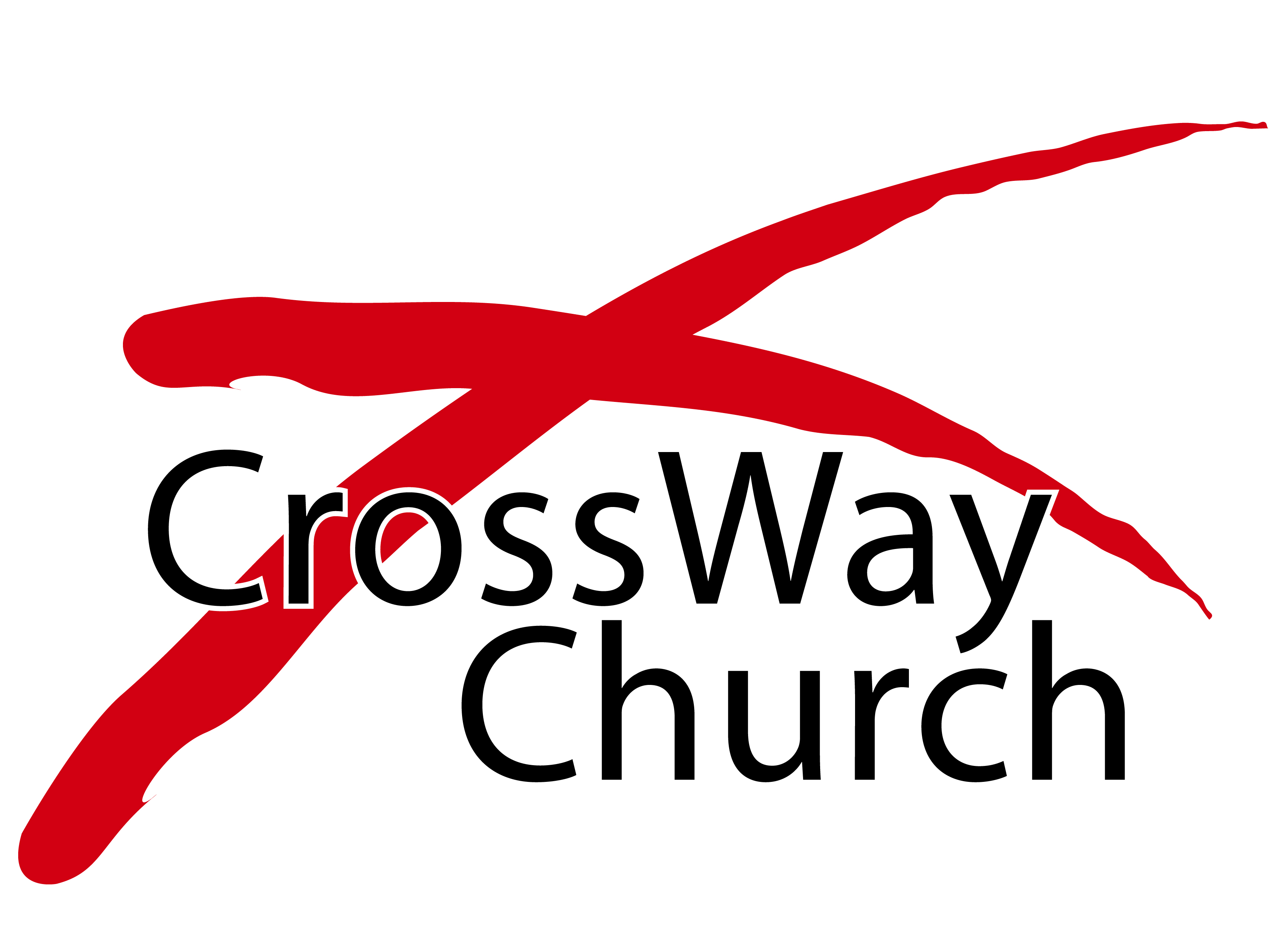